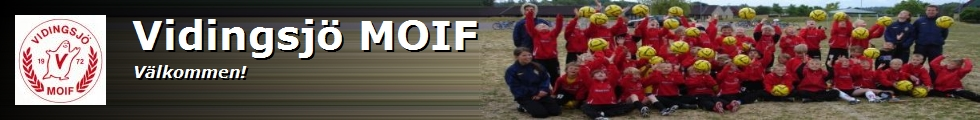 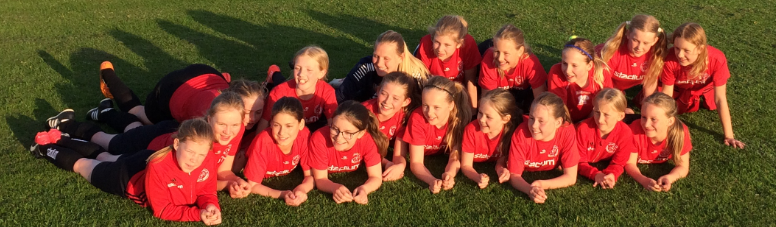 Träningstips för sommaruppehållet
Löpning: 	försök att spring en runda varje vecka 
		2-5 km

Styrka: 		sit ups 10 st två ggr per vecka
		armhävningar 10 st två ggr per vecka		plankan 30 sekunder två ggr per vecka
		
Knä:		Swats och annan valfri knäövning, 10 st två ggr per 			vecka

Boll:  		öva på att trixa, skjuta och nicka
ta fram bollen och ha roligt tillsammans med kompisarna
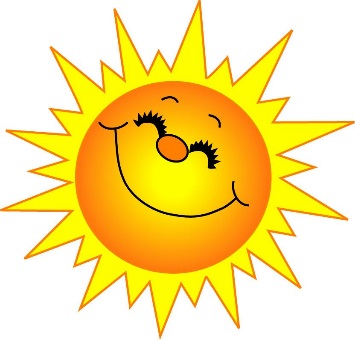